Introduction to Performance and Accountability in Adult Education
Final Posting Version
V.6.26.17
How does it all fit together?
V.6.26.17
The NRS
National Reporting System (NRS) is an outcome-based reporting system for the State-administered, federally funded adult education program
NRS Guidelines – must be followed per the Assessment Guide
NRS tables – how we report data to OCTAE each year
V.6.26.17
Participant Individual Record Layout (PIRL)
PIRL - the data layout that provides a standardized set of data elements, definitions, and reporting instructions that will be used to describe the characteristics, activities, and outcomes of WIOA participants.
V.6.26.17
Mythbusters
The PIRL is all data required to be reported under WIOA, not just participant characteristics
We commonly refer to participant characteristics as “the PIRL” because these were the first elements that we implemented for WIOA
The PIRL contains information on measurable skills gain, credentials, and employment as well as participant characteristics
V.6.26.17
Who is a Participant?
…And how long are they a participant?
V.6.26.17
Participant vs Reportable Individual (2)
Participant
Reportable Individual
Goes into denominator for various measures as appropriate (more on this later)
Your participants with 12+ hours
Goes into joint report as “reportable individual” 
Your participants with < 12 hours
Is why all those you screen go into TEAMS
V.6.26.17
Program Entry and Exit
V.6.26.17
Program Entry and Exit (2)
Program Entry
Program Exit
The date that a reportable individual enrolls in an adult education and family literacy program
In all titles the exit date is retroactive to the last day of service; this date cannot be calculated until 90 calendar days have passed
This also requires that there are no plans to provide the participant with future services (ie “Planned Gap”)
V.6.26.17
Period of Participation
V.6.26.17
What do you need to know about periods of participation?
Once a person becomes a participant, they stay a participant until they exit.
Each participant has to get a measurable skills gain every program year and achieve outcome measures after each period of participation.
Exit for all titles is counted retroactively to the last day of service (once 90 calendar days have passed).
V.6.26.17
More on Exit…
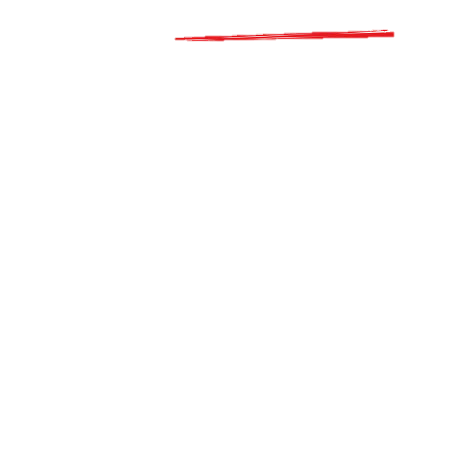 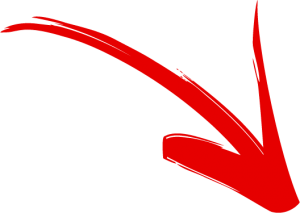 90 days
Last Day of Service
Exit Date
So what you’re saying is…
Once a participant, always a participant! (until you aren’t one anymore…)
If an individual reaches 12 hours and doesn’t exit they simply have to enroll and earn 1 contact hour in the new program year and they are a participant
Yes, your enrollment targets will be counted this way!
V.6.26.17
Participation Summed Up
V.6.26.17
Measurable Skill Gains
V.6.26.17
5 Types of Measurable Skill Gains
V.6.26.17
5 Types of Measurable Skill GainsCounted in Adult Education (2)
The department of ed has said “no” to these right now
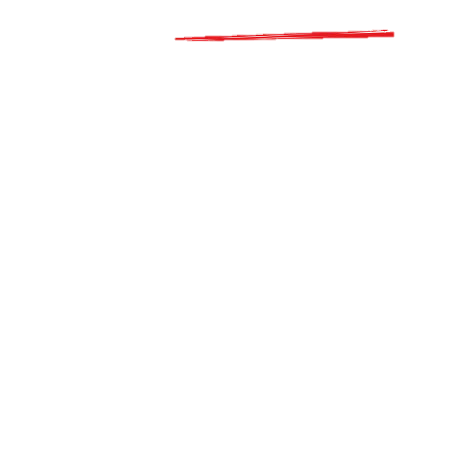 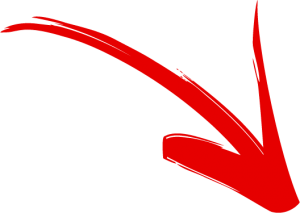 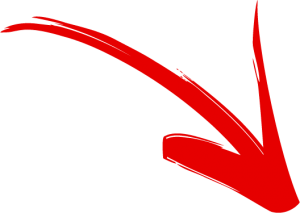 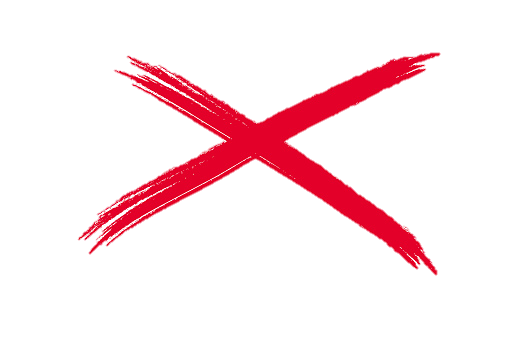 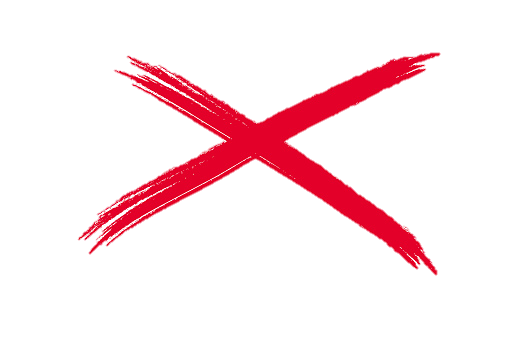 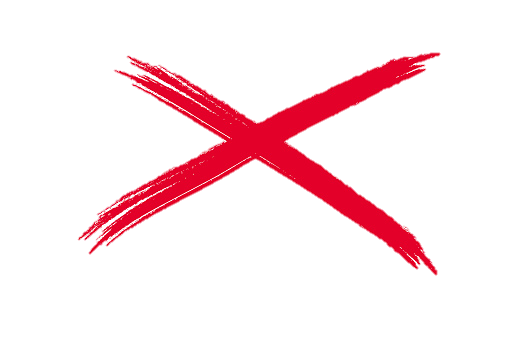 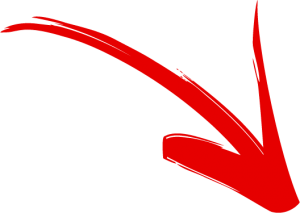 This is not applicable in Texas
V.6.26.17
Credential Attainment
V.6.26.17
Types of Credentials Measured Under WIOA
Secondary School Diploma/or equivalency 
AA or AS Diploma/Degree
BA or BS Diploma/Degree
Occupational Licensure
Occupational Certificate                                                                                                                                                                                                                                                                                
Occupational Certification                                                                                                                                                                                                                                                                                                                                                                                                                      Other Recognized Diploma, Degree, or Certificate
V.6.26.17
Credential Type – Diploma/High School Equivalency
Providing “high-school” is not allowable under Title II funding in Texas, therefore, earning a diploma is not an allowable credential
A high school equivalency counts as both a measurable skill gain and a credential, depending on what happens after the participant earns the certificate
V.6.26.17
Credit for High School Equivalency as a Credential
Under WIA (after 2012)
Under WIOA
Individuals  who:
Denominator:
Lack HSE/Diploma
Took all sections of the HSE test
Exited
Numerator
HSE earned by December after the end of the program year
Individuals who:
Denominator:
Lack HSE/Diploma
Becoming “9th grade equivalent” at some point during participation
Exit

Numerator:
HSE earned during participation within one year of exit
Are enrolled in postsecondary ed or training within one year after exit OR 
Are employed within one year after exit
V.6.26.17
Credit for High School Equivalency for Measurable Skill Gain
No restrictions apply (participants don’t have to be employed or in postsecondary after exit)

All participants are in the denominator for all measurable skill gains, but get credit for whichever one they earn

We will track all measurable skill gains, but only report the most recent one to the feds
V.6.26.17
Employment
V.6.26.17
Important notes on Employment Indicators
There is no “entered employment” or “retained employment” cohorts under WIOA.  It’s just “are they employed in quarters 2 and 4 after exit?”.
All participants are in this measure, regardless of their employment status at program entry
Yes, this includes participants who are not in the labor force
Yes, this includes participants who do not have an SSN

The only exception are participants who are
Deceased
Incarcerated, institutionalized, hospitalized or recalled to active military duty for a period expected to last longer than 90 days
If a participant is released/returns prior to program exit, they go into the denominator
V.6.26.17
Supplemental Records
V.6.26.17
Supplemental Records in TEAMS
TEAMS is being programmed to collect data both from traditional data match and manual data entry for:
Employment/wages
Credentials except high school equivalency
Enrollment in postsecondary education
V.6.26.17
Exclusionary Reasons
Exclusionary Reasons
Exclusionary Reasons remove participants from the denominator of certain measures
Incarceration or institutionalization at time of exit
Medical treatment expected to last longer than 90 days that precludes entry into unsubsidized employment or continued program participation
Becoming deceased
Being a member of the National Guard or other reserve military unit and called to active duty for at least 90 days

Individuals who are incarcerated at time of exit and served under sec 225 services are still included in measurable skill gain measure